УПРАВЛЕНИЕ ФЕДЕРАЛЬНОЙ АНТИМОНОПОЛЬНОЙ СЛУЖБЫ
 ПО КАЛИНИНГРАДСКОЙ ОБЛАСТИ
«Защита интеллектуальных прав FIFA. Практика применения антимонопольного законодательства Калининградским УФАС»
Боброва О.А. 
руководитель управления
                       14 июня  2018 года
Нормативно-правовая основа
ГРАЖДАНСКИЙ КОДЕКС РОССИЙСКОЙ ФЕДЕРАЦИИ. ЧАСТЬ ЧЕТВЕРТАЯ 18 декабря 2006 года N 230-ФЗ

ФЕДЕРАЛЬНЫЙ ЗАКОН  7 июня 2013 года N 108-ФЗ « О ПОДГОТОВКЕ И ПРОВЕДЕНИИ В РОССИЙСКОЙ ФЕДЕРАЦИИ ЧЕМПИОНАТА МИРА ПО ФУТБОЛУ FIFA 2018 ГОДА, КУБКА КОНФЕДЕРАЦИЙ FIFA 2017 ГОДА И ВНЕСЕНИИ ИЗМЕНЕНИЙ В ОТДЕЛЬНЫЕ ЗАКОНОДАТЕЛЬНЫЕ АКТЫ РОССИЙСКОЙ ФЕДЕРАЦИИ» - Глава 8 «Особенности защиты и реализации имущественных прав FIFA, связанных с осуществлением мероприятия»

ФЕДЕРАЛЬНЫЙ ЗАКОН «О ЗАЩИТЕ КОНКУРЕНЦИИ» 
26 июля 2006 года N 135-ФЗ – Глава 2.1 «Недобросовестная конкуренция»

ФЕДЕРАЛЬНЫЙ ЗАКОН от 4 декабря 2007 года N 108-ФЗ « О ФИЗИЧЕСКОЙ КУЛЬТУРЕ И СПОРТЕ В РОССИЙСКОЙ ФЕДЕРАЦИИ» - П. 11.1 СТ. 2, СТ. 20.1 «Обеспечение добросовестной конкуренции в связи с организацией и проведением физкультурных мероприятий или спортивных мероприятий»
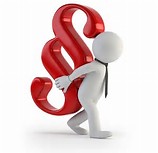 2
Мероприятия  по защите прав  FIFA
Комитет по защите имущественных прав  FIFA при Координационном совете по подготовке и проведению чемпионата мира по футболу FIFA 2018 года и Кубка конфедераций FIFA 2017 года. Создан 19 октября 2016 года.  

Руководитель комитета по защите имущественных прав ФИФА – заместитель руководителя ФАС России Андрей Кашеваров.

Состав комитета: Минспорта России, МВД России, ФАС России, ФТС России, Роспотребнадзора, Роспатента, АНО «Оргкомитет «Россия-2018», Международной федерации футбольных ассоциаций (ФИФА).
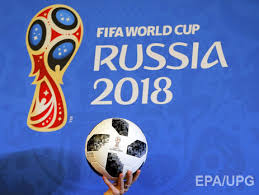 3
Мероприятия  по защите прав  FIFA
4 мая 2018 года вступили в силу поправки в ст.20 Закона о чемпионате мира по футболу, отдельные подзаконные акты и ст.53 Закона о защите конкуренции, внесенные Федеральным законом от 23.04.2018 № 91-ФЗ.
Документ предусматривает исключение признаваемых недобросовестной конкуренцией действий, определённых ст.20 Закона о чемпионате мира по футболу, из числа нарушений антимонопольного законодательства, при выявлении которых до возбуждения дела антимонопольным органом выдается предупреждение о прекращении нарушения.
Поправки будут применяться до 15 августа 2018 года включительно.
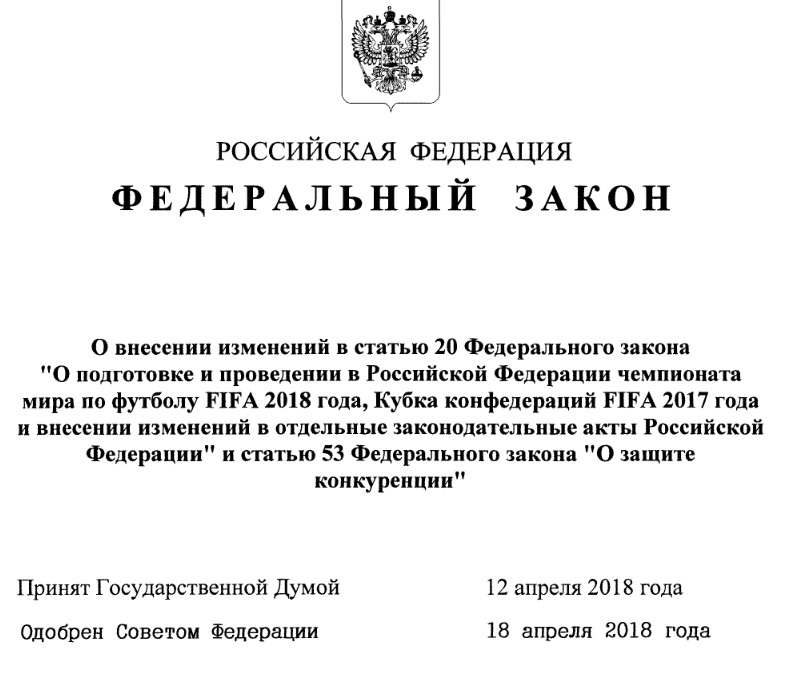 4
Действия ФАС
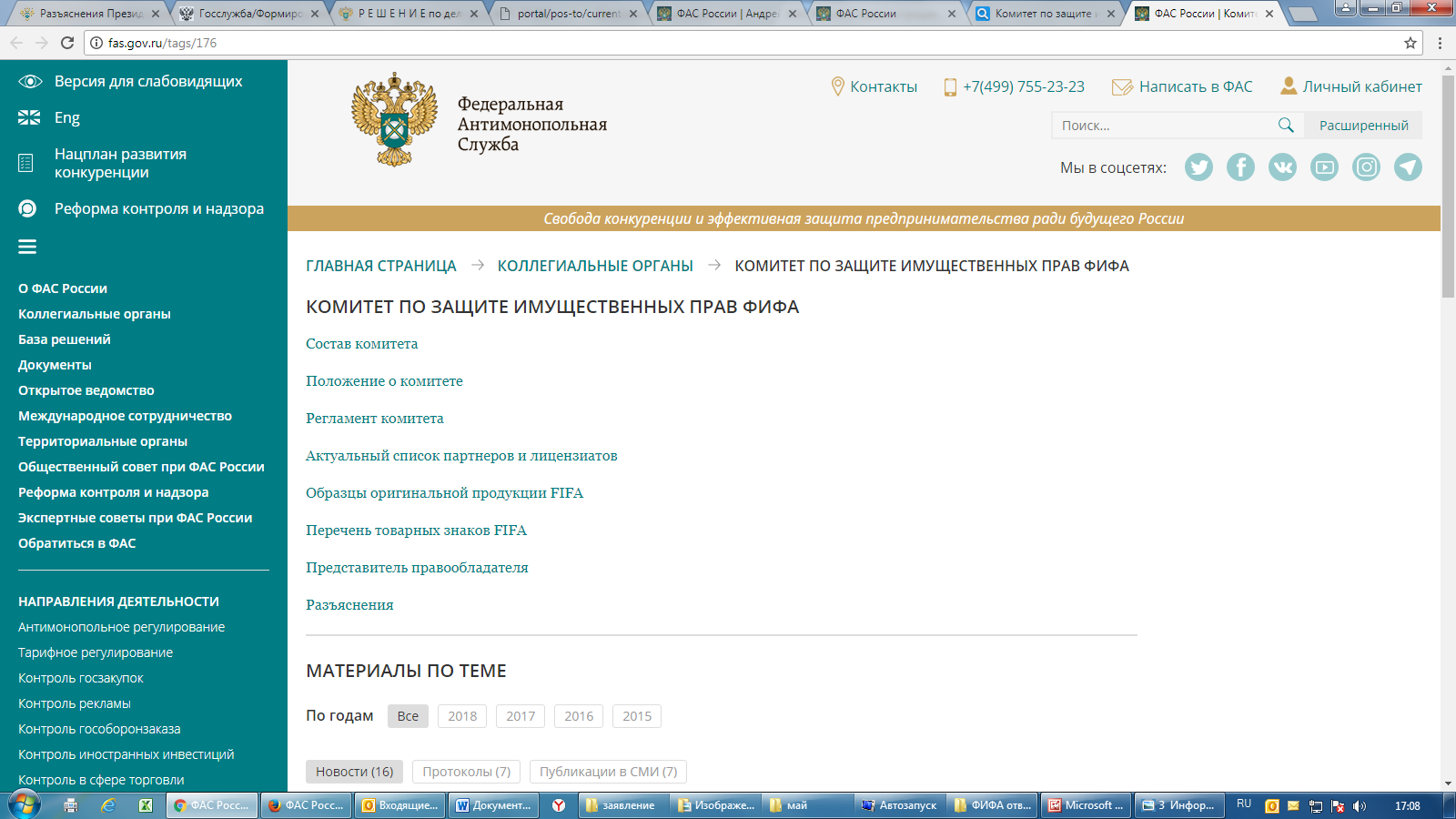 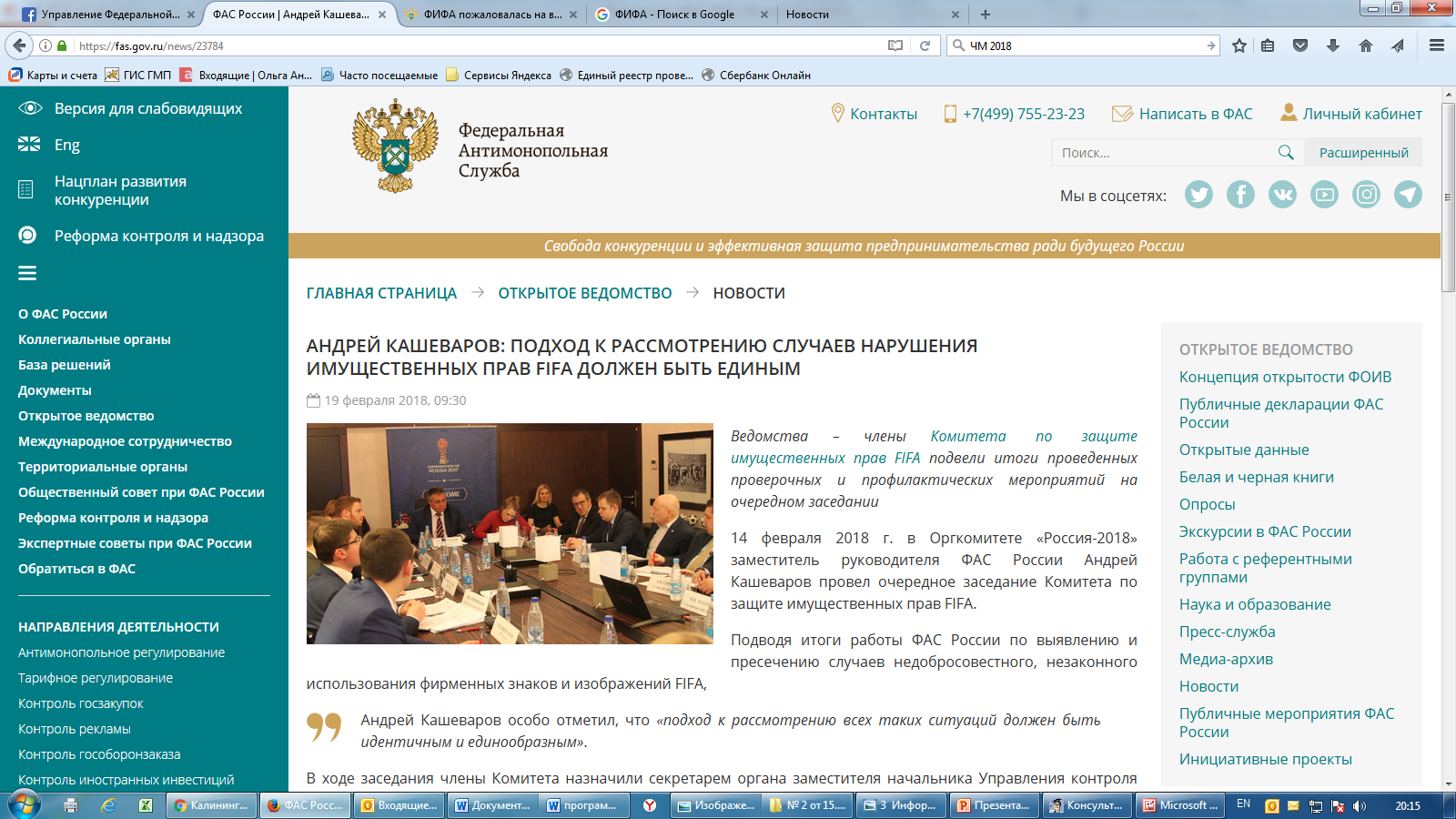 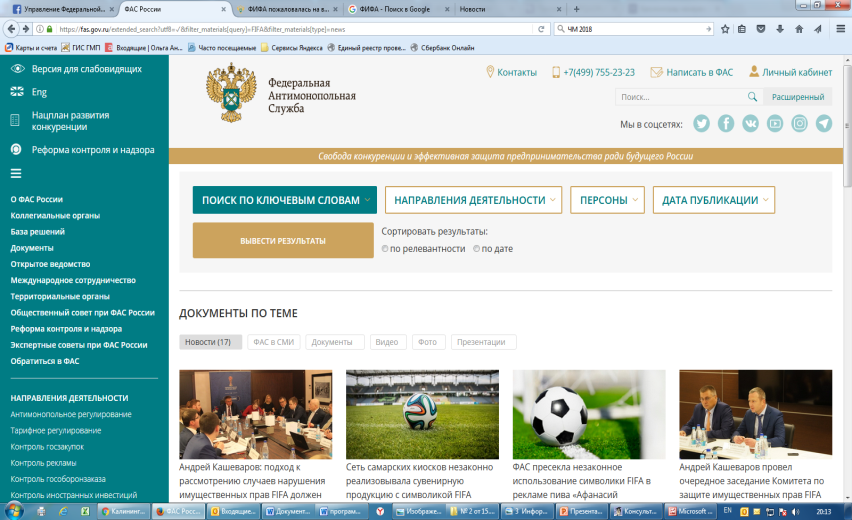 5
Действия ФАС
ПОЛОЖЕНИЕ О КОМИТЕТЕ
Комитет по защите имущественных прав ФИФА при Координационном совете по подготовке и проведению чемпионата мира по футболу FIFA 2018 года и Кубка конфедераций FIFA 2017 года. 
Комитет сформирован в соответствии с поручением первого заместителя Председателя Правительства Российской Федерации И.И. Шувалова.
Комитет по защите имущественных прав ФИФА является межведомственным рабочим координационным органом, созданным при Координационном совете по подготовке и проведению чемпионата мира по футболу FIFA 2018 года и Кубка конфедераций FIFA 2017 года  во исполнение Правительственной гарантии, выданной Российской Федерацией FIFA, для согласованного взаимодействия органов государственной власти, органов местного самоуправления, иных координационных и совещательных органов, рабочих групп и организаций, задействованных в подготовке и проведении мероприятий по подготовке и проведению Чемпионата мира по футболу FIFA 2018™ и Кубка Конфедераций FIFA 2017, по вопросам защиты имущественных прав FIFA.
Основной целью создания Комитета стало объединение усилий и координация работы правоохранительных органов и иных ведомств по защите интеллектуальных прав Международной федерации футбольных ассоциаций (FIFA), а также охраняемой в соответствии со специальным законом символики Чемпионата мира по футболу FIFA 2018™ и Кубка Конфедераций FIFA 2017
6
Действия ФАС
Письмо ФАС России от 5 декабря 2016 года № АК/84114-ПР/16  «Об особенностях рассмотрении дел по фактам нарушения имущественных прав FIFA, связанных с осуществлением мероприятий по подготовке и проведению в Российской Федерации и чемпионата мира по футболу FIFA 2018 ГОДА И Кубка конфедераций FIFA 2017 года» - указание территориальным органам рассматривать факты о нарушении в течение 3х дневного срока с момента выявления нарушения


Письмо от 28 ноября 2017 г. N АК/83162/17 «К вопросу о квалификации фактов нарушения имущественных прав FIFA, связанных с осуществлением мероприятий по подготовке и проведению чемпионата мира по футболу FIFA 2018 Г. и Кубка конфедераций FIFA 2017 г.» - рекомендации по квалификации правонарушений в связи с новациями, введенными «четвертым» антимонопольным пакетом.
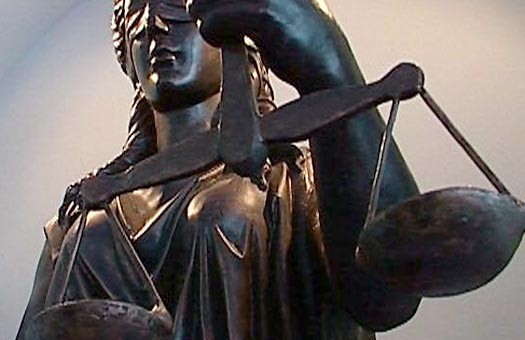 7
Действия ФАС
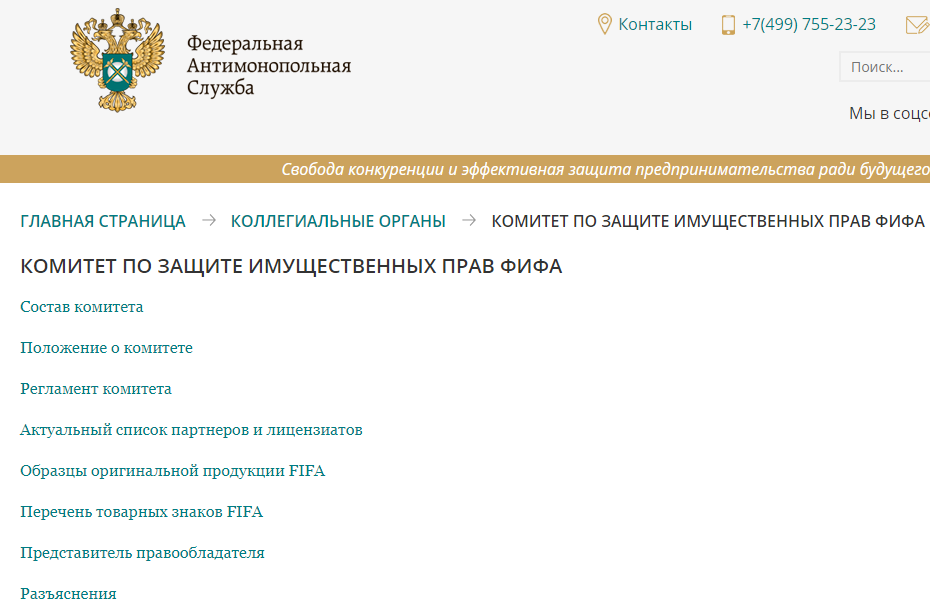 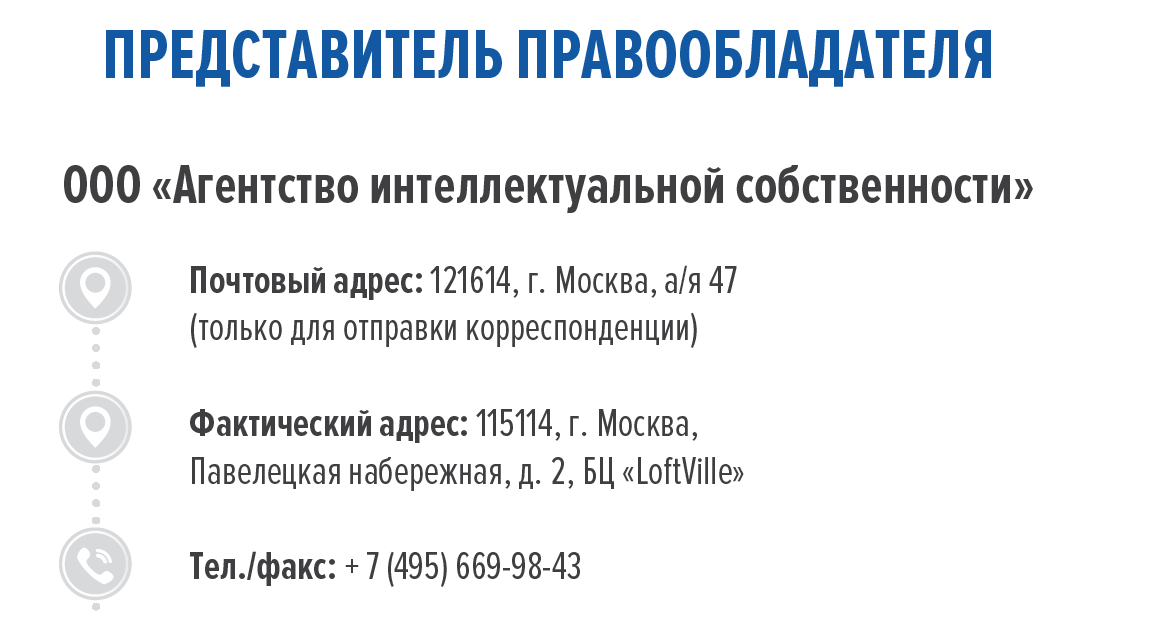 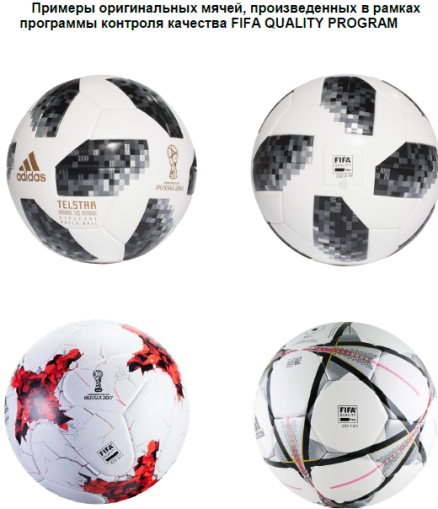 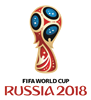 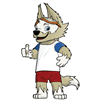 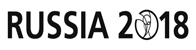 8
Товарные знаки FIFA подлежащие охране
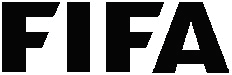 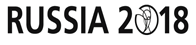 9
Товарные знаки FIFA подлежащие охране
10
ЖАЛОБА В УФАС
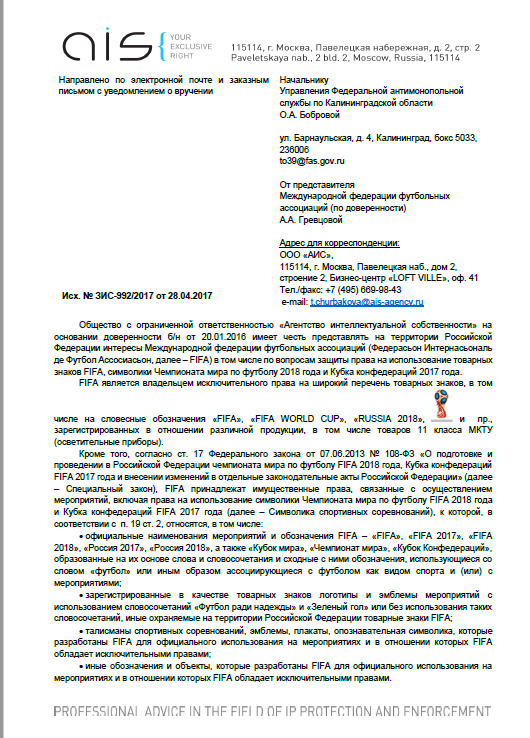 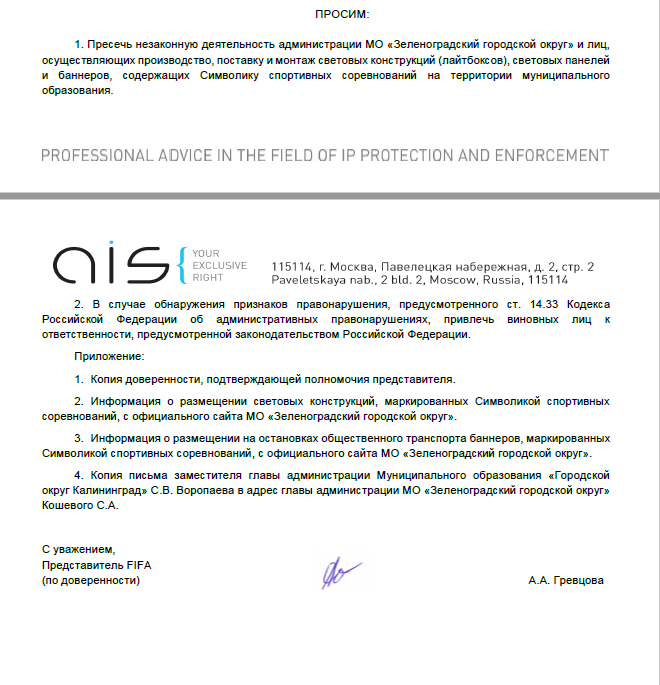 11
Нарушения 2017 год
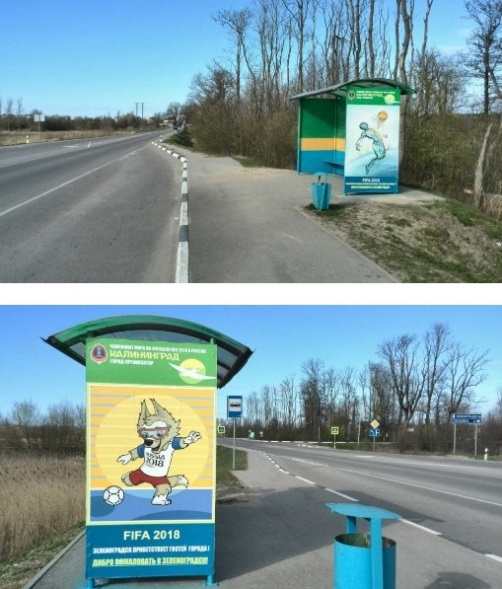 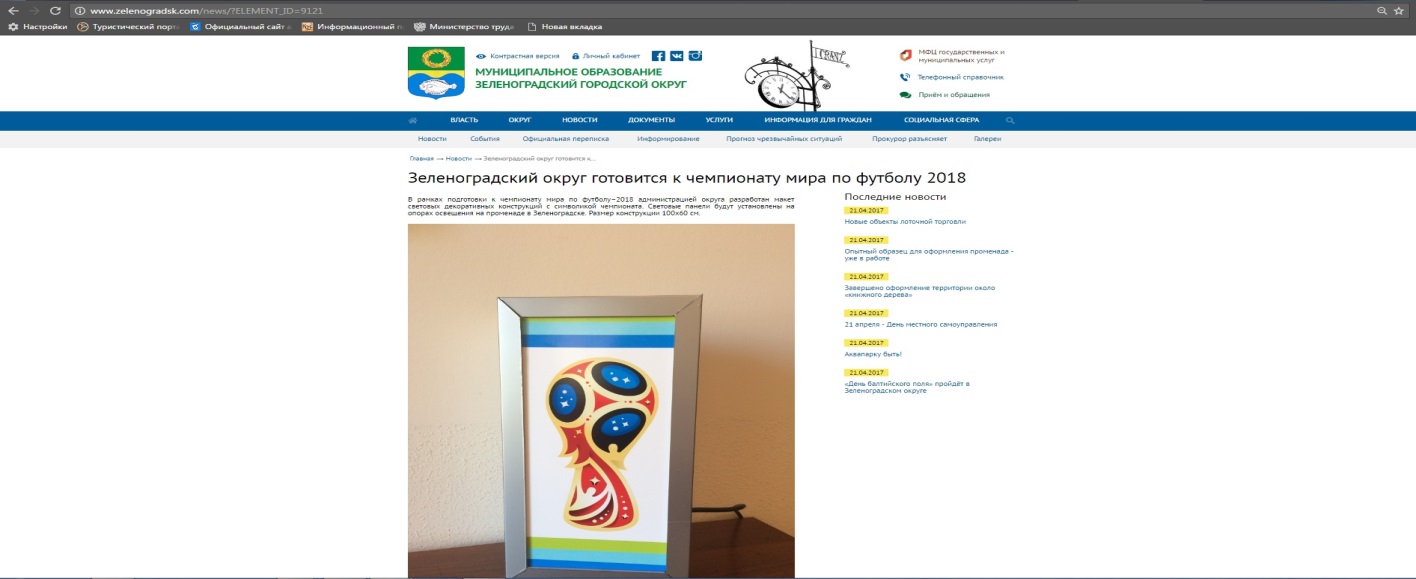 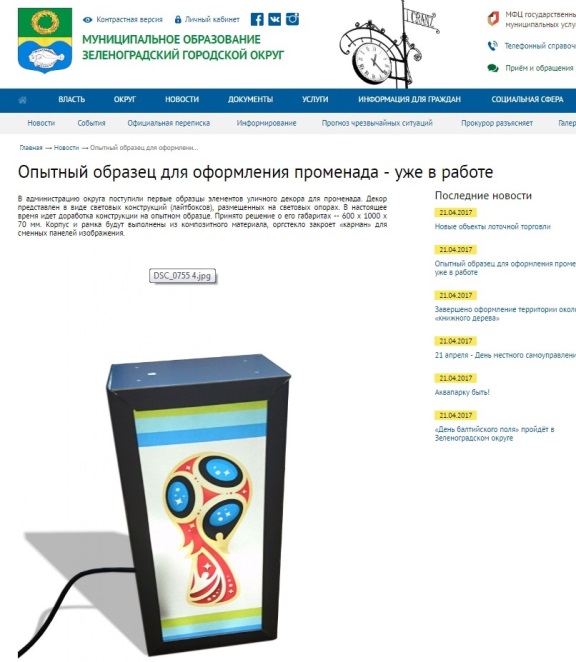 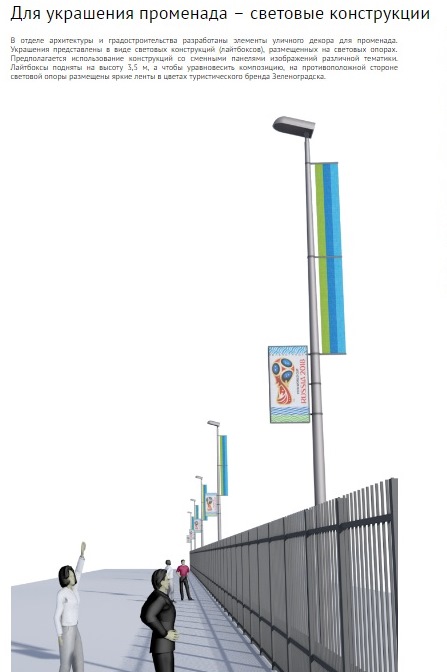 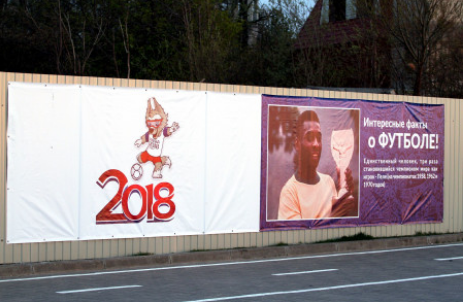 http://www.zelenogradsk.com/
12
РАССМОТРЕНИЕ ЖАЛОБЫ
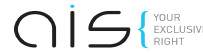 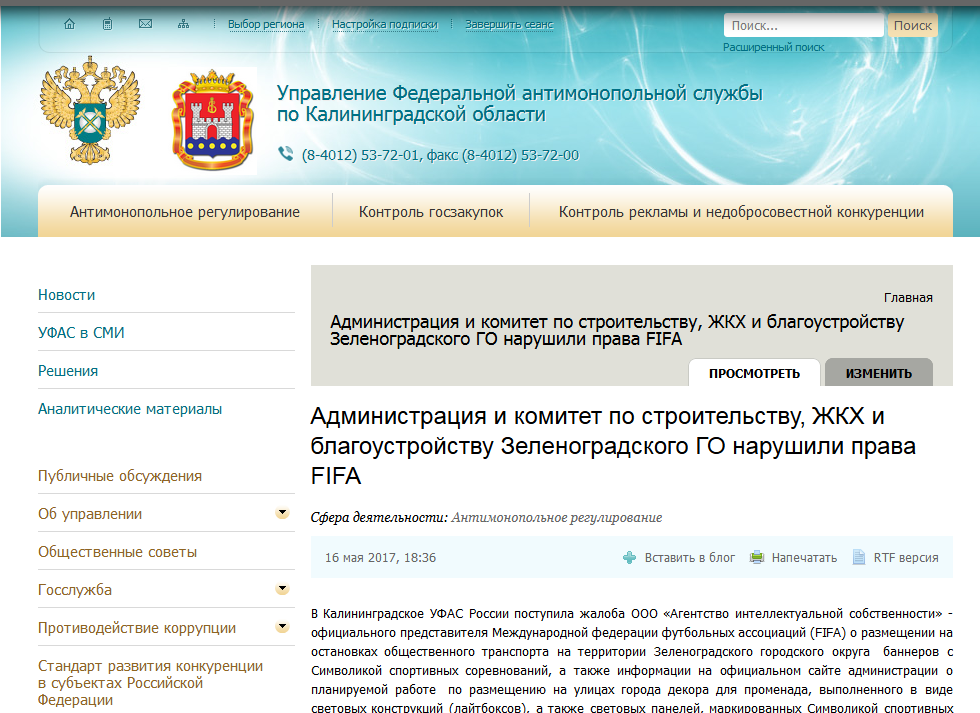 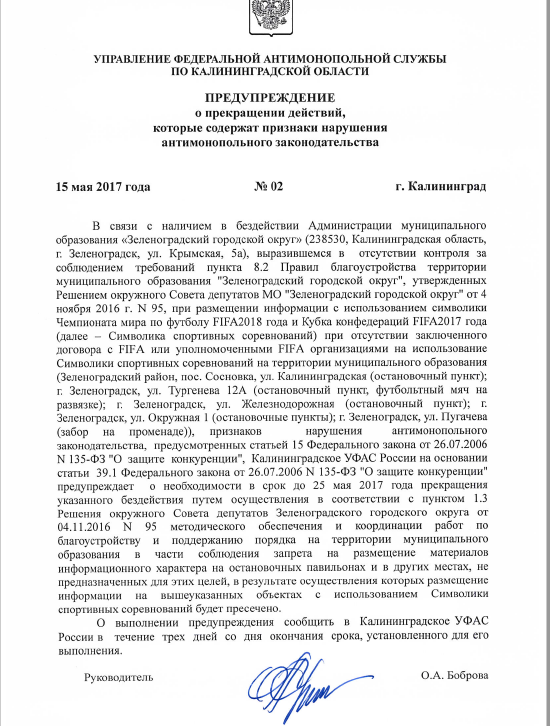 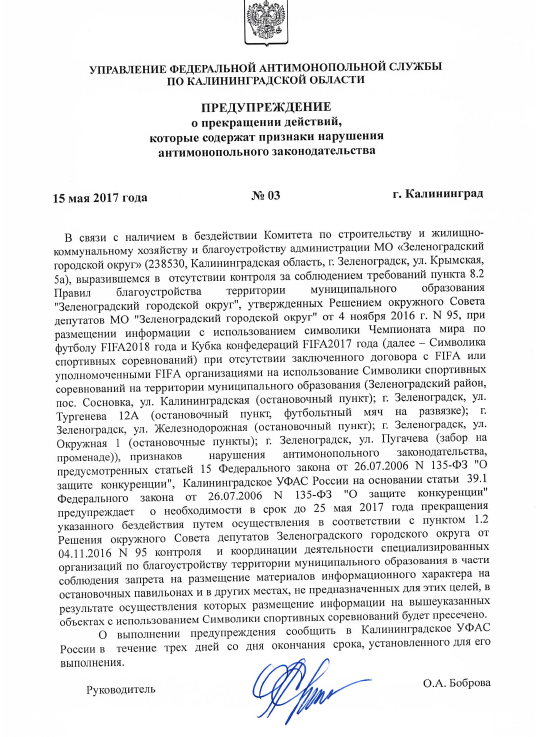 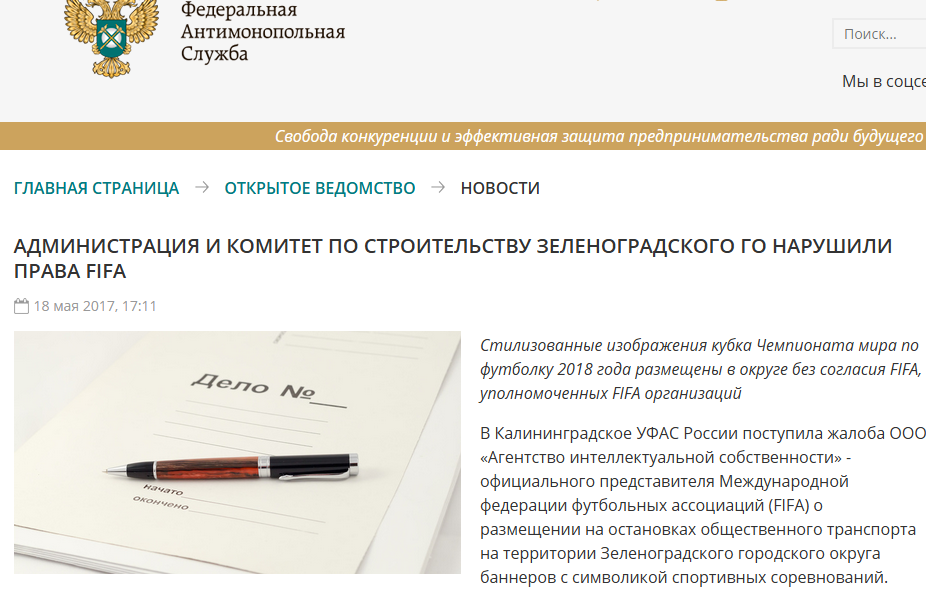 10
РЕАКЦИЯ СМИ
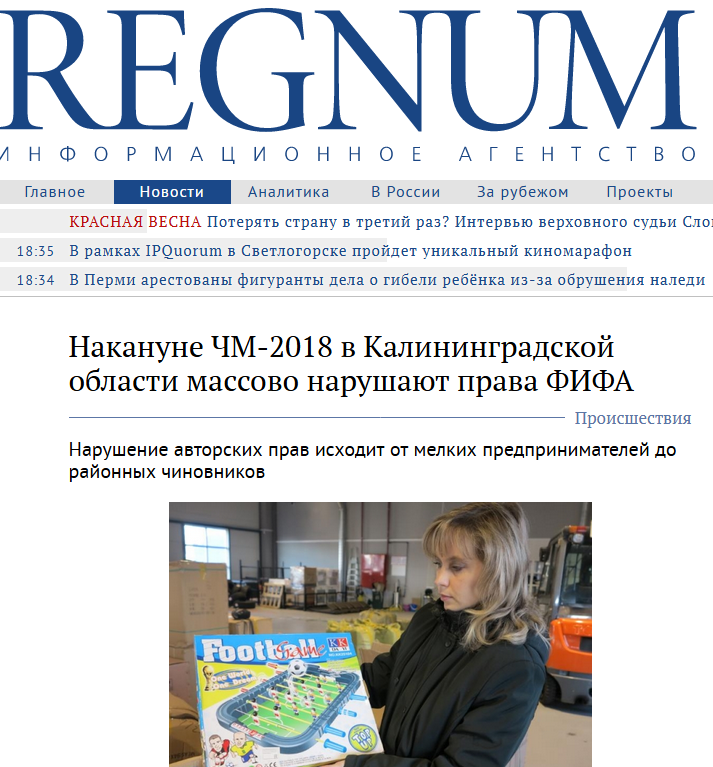 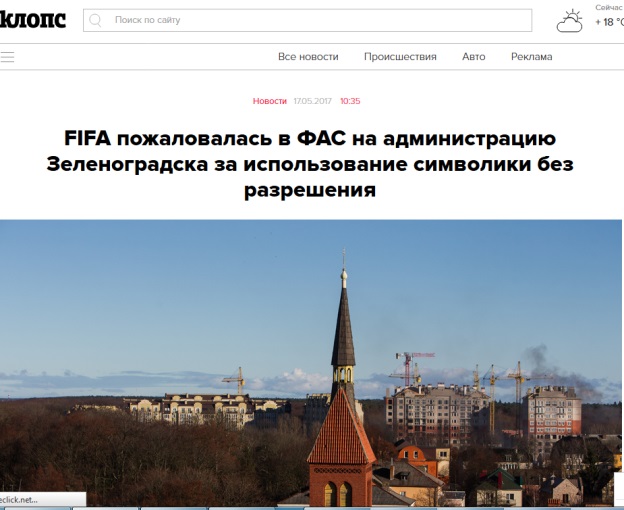 .
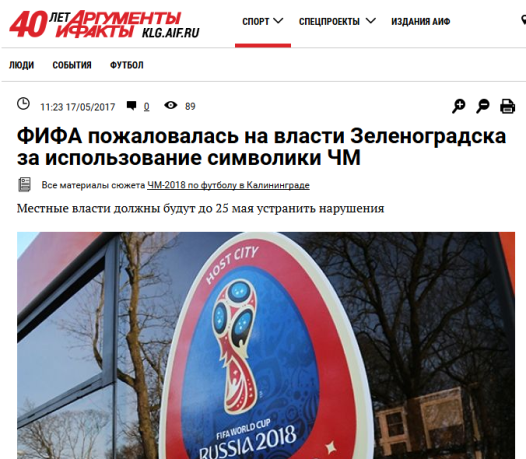 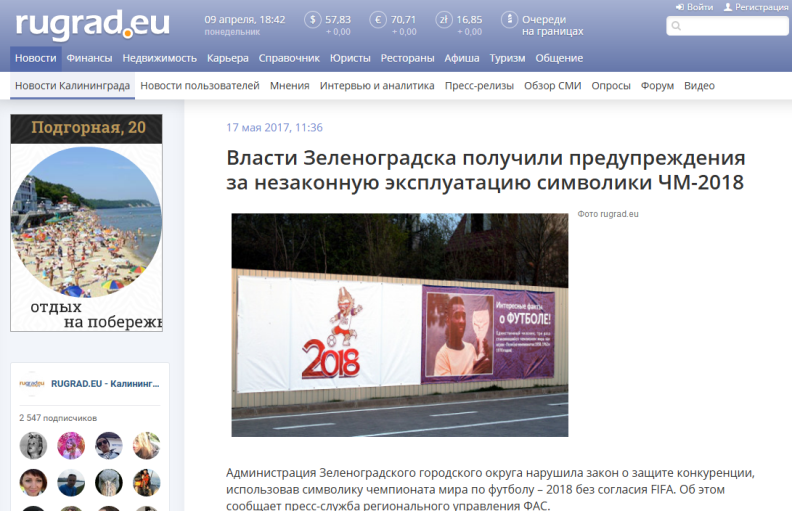 14
РЕЗУЛЬТАТ
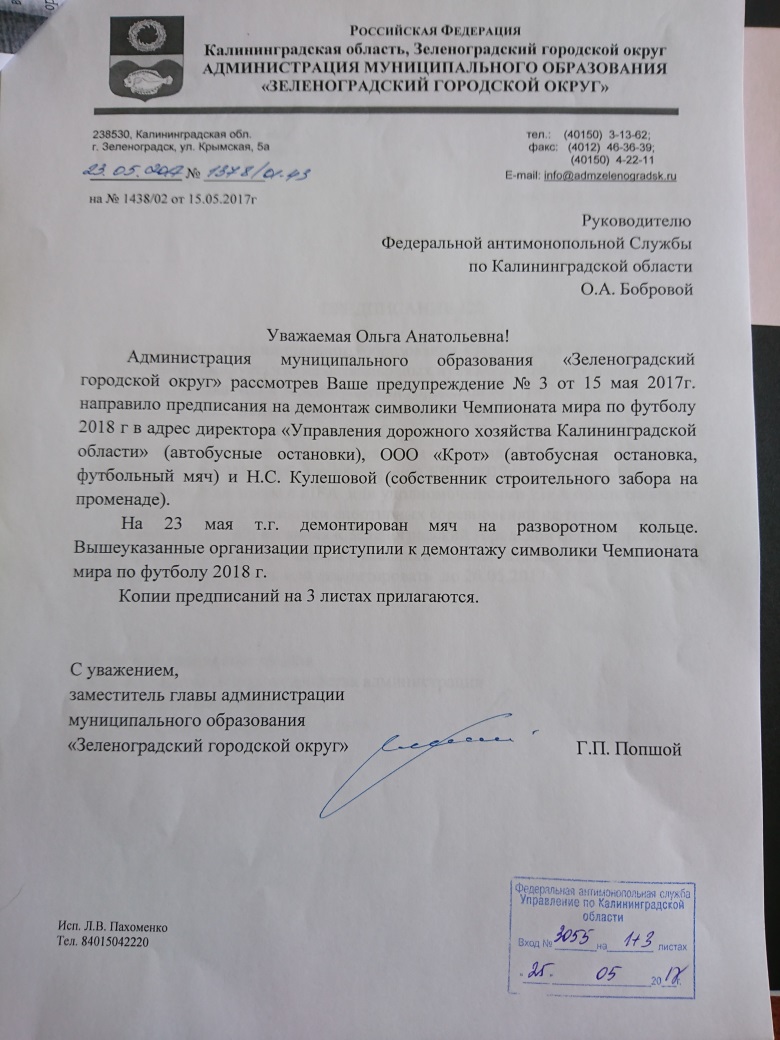 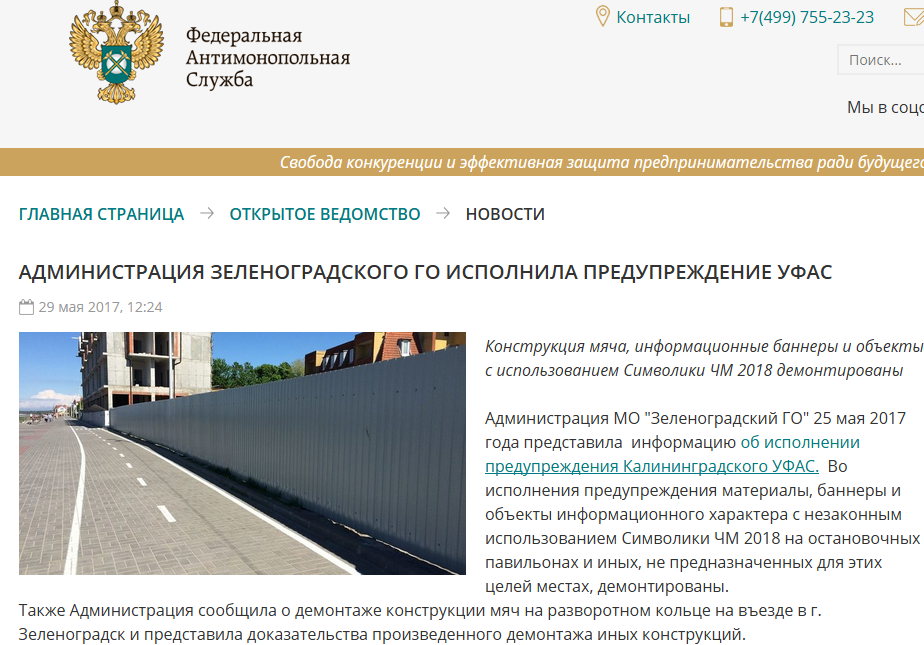 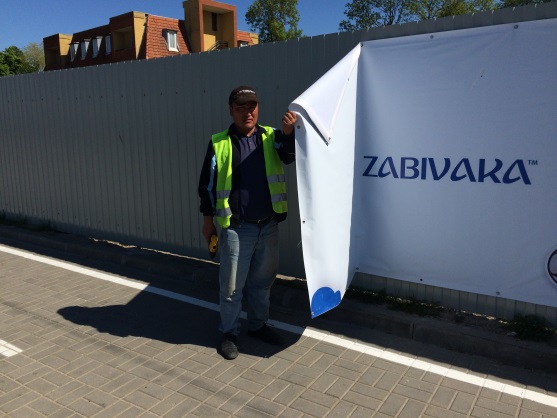 9
Нарушения 2018 год
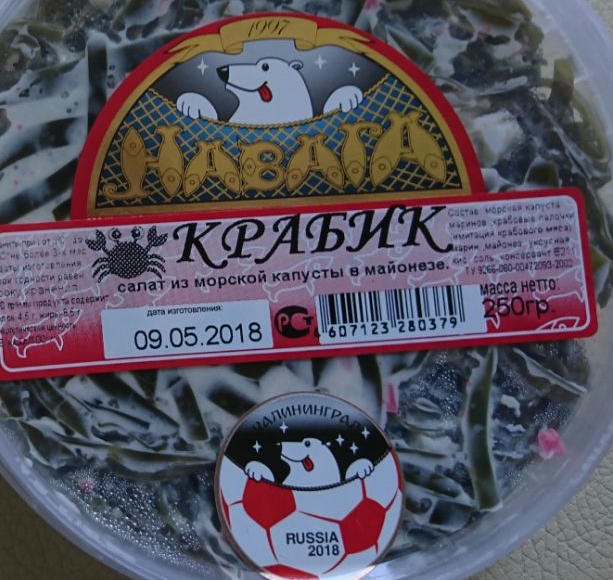 Дело А-09/2018 «Пресервы»
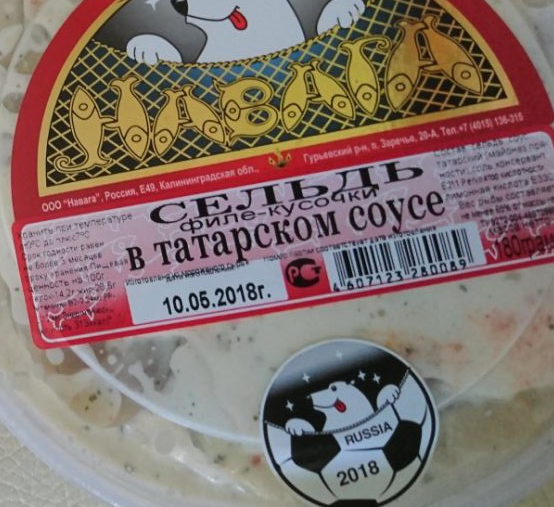 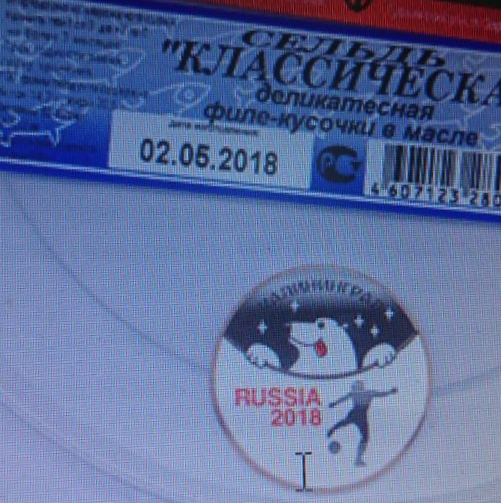 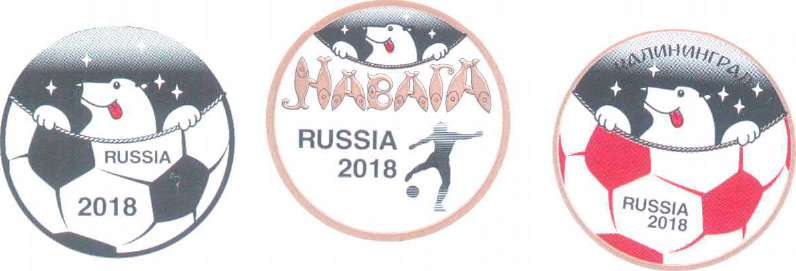 16
Нарушения 2018 год
28 мая 2018 года – возбуждено дело № АМЗ-09/2018
31 мая 2018 года – выдано заключение об обстоятельствах дела
08 июня 2018 года – принято решение по делу:
      -   установлено нарушение ООО «Гавана» части 1 статьи 20 Федерального закона от 07.06.2013 № 108-ФЗ и пункта 1 статьи 14.6 Федерального закона от 06.07.2006 № 135-ФЗ
        -  дело в отношении ООО «Навага» прекращено
09 июня 2018 года – в отношении ООО «Гавана» и должностного лица хозсубъекта составлены протоколы об административном правонарушении  по части 2 статьи 14.33 КоАП РФ и переданы на рассмотрение
14 июня 2018 года – наложены штрафы на:
ООО «Гавана» - 499 212,65 руб. (четыреста девяносто девять тысяч двести двенадцать руб. 65 копеек)
Должностное лицо – 20 000 руб. (двадцать тысяч руб.)
17
Нарушения 2018 год
Дело А-11/2018 «ЗУБОВАКА»
Нарушения 2018 год
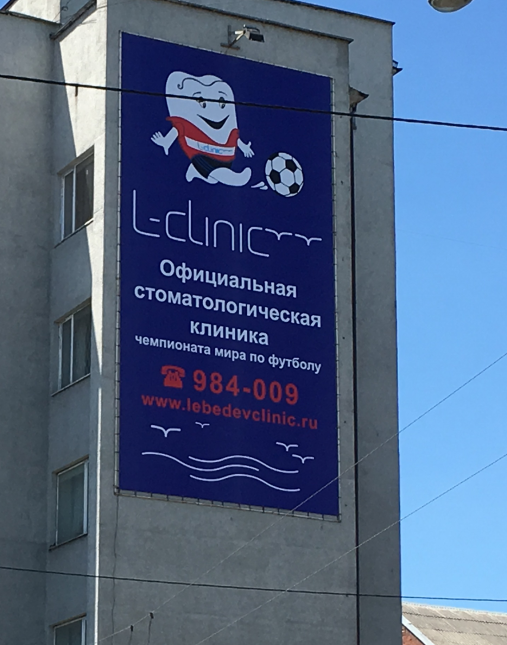 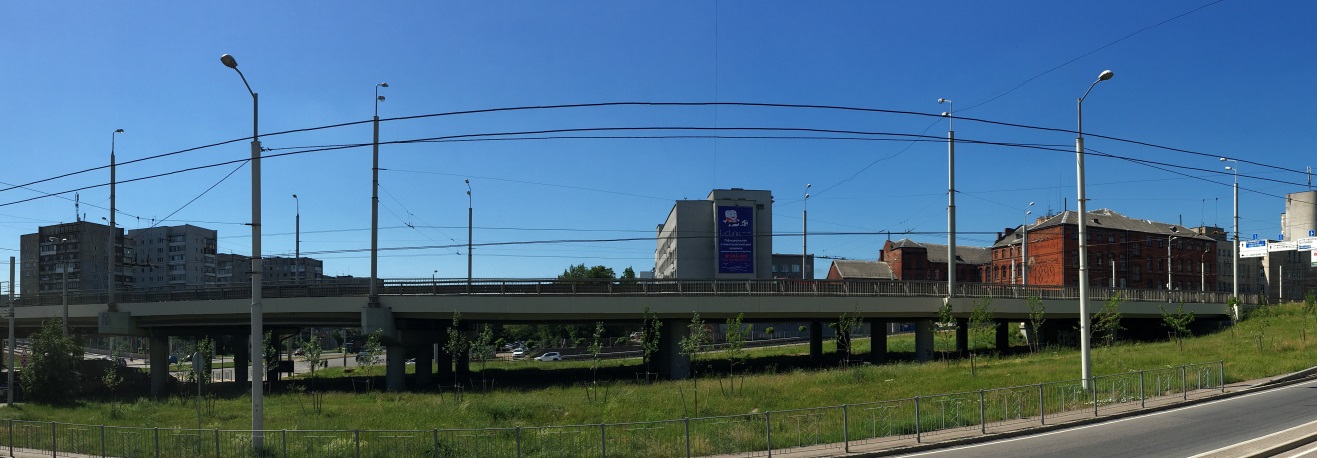 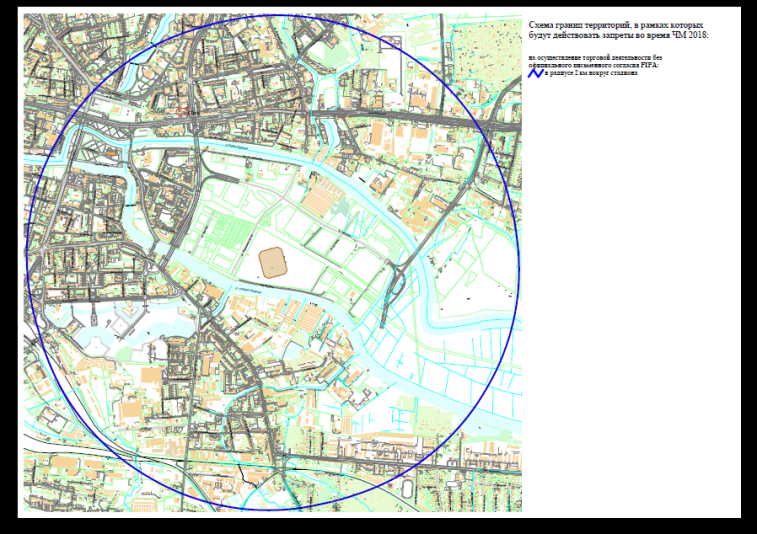 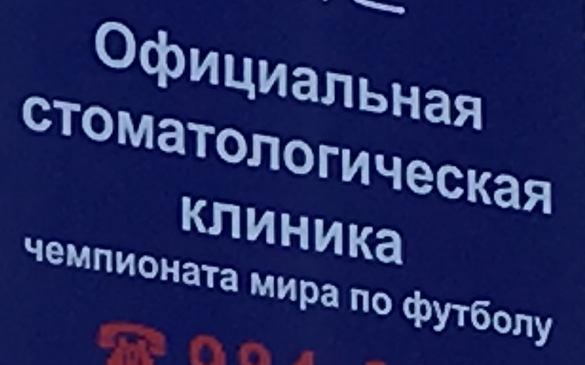 18
Нарушения 2018 год
31 мая 2018 года – возбуждено дело № АМЗ-11/2018
08 июня 2018 года – выдано заключение об обстоятельствах дела

14 июня 2018 года – принято решение о  нарушении ООО «СТОМАТОЛОГИЧЕСКАЯ ПРАКТИКА ДОКТОРА ЛЕБЕДЕВА»  и ООО «ЛЕБЕДЕВ КЛИНИК» 
пункты 2, 3 части1 статьи  20 Федерального закона от 07.06.2013 № 108-ФЗ и  статьи 14.8 Закона о защите конкуренции. 

На 15 июня 2018 года –ООО «СТОМАТОЛОГИЧЕСКАЯ ПРАКТИКА ДОКТОРА ЛЕБЕДЕВА»  и ООО «ЛЕБЕДЕВ КЛИНИК» и должностные лица хозсубъектов –вызваны на  составление  протокола об административном правонарушении по части 1 статьи 14.33 КоАП РФ
19
Ответственность
Статья 14.33. Недобросовестная конкуренция
1. Недобросовестная конкуренция, если эти действия не содержат уголовно наказуемого деяния, за исключением случаев, предусмотренных статьей 14.3 настоящего Кодекса и частью 2 настоящей статьи, -
влечет наложение административного штрафа на должностных лиц в размере от двенадцати тысяч до двадцати тысяч рублей; на юридических лиц - от ста тысяч до пятисот тысяч рублей.
2. Недобросовестная конкуренция, выразившаяся во введении в оборот товара с незаконным использованием результатов интеллектуальной деятельности и приравненных к ним средств индивидуализации юридического лица, средств индивидуализации продукции, работ, услуг, -
влечет наложение административного штрафа на должностных лиц в размере двадцати тысяч рублей либо дисквалификацию на срок до трех лет; на юридических лиц - от одной сотой до пятнадцати сотых размера суммы выручки правонарушителя от реализации товара (работы, услуги), на рынке которого совершено правонарушение, но не менее ста тысяч рублей.
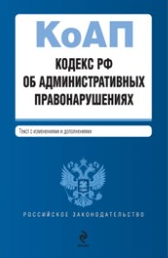 20
На рассмотрении …
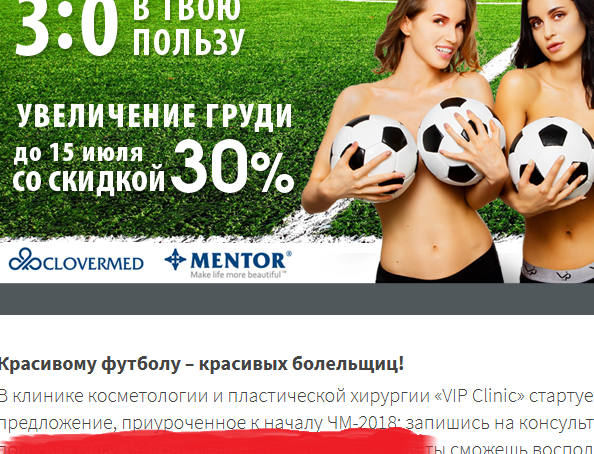 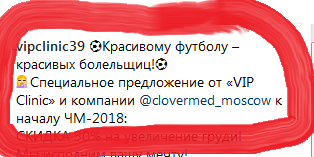 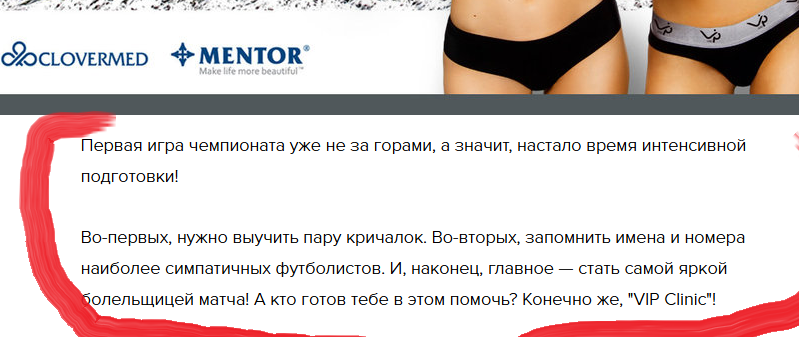 21
Миссия ФАС России
Свобода конкуренции и эффективная защита предпринимательства ради будущего России
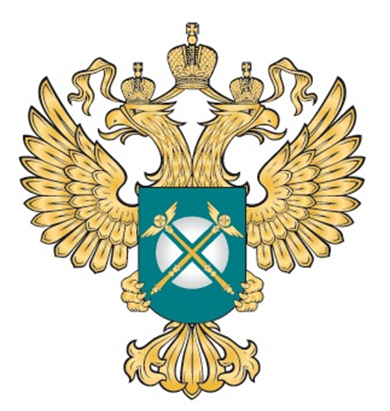 22
СПАСИБО ЗА ВНИМАНИЕ!
www.kaliningrad.fas.gov.ru
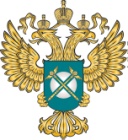 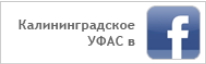 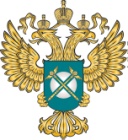 www.fas.gov.ru
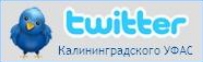 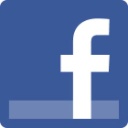 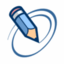 fasovka
FAS-book
fas_rus
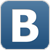 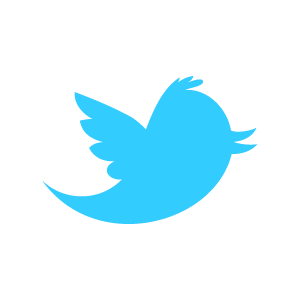 rus_fas
23